Внеурочная деятельность в 1 классе.
Факультативный курс «Тропинки родного края»
Растения 
Иркутской области
Вольская Ольга Анатольевна
Учитель начальных классов  
МБОУ г. Иркутска СОШ №18
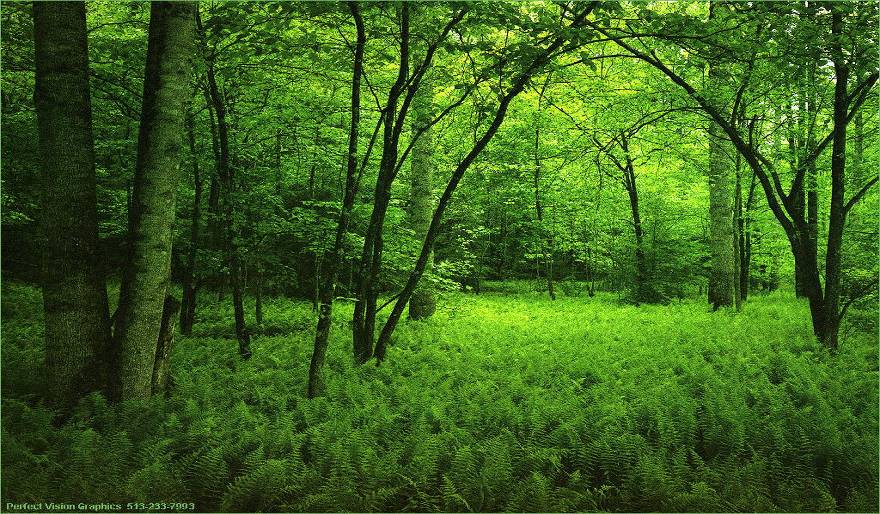 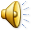 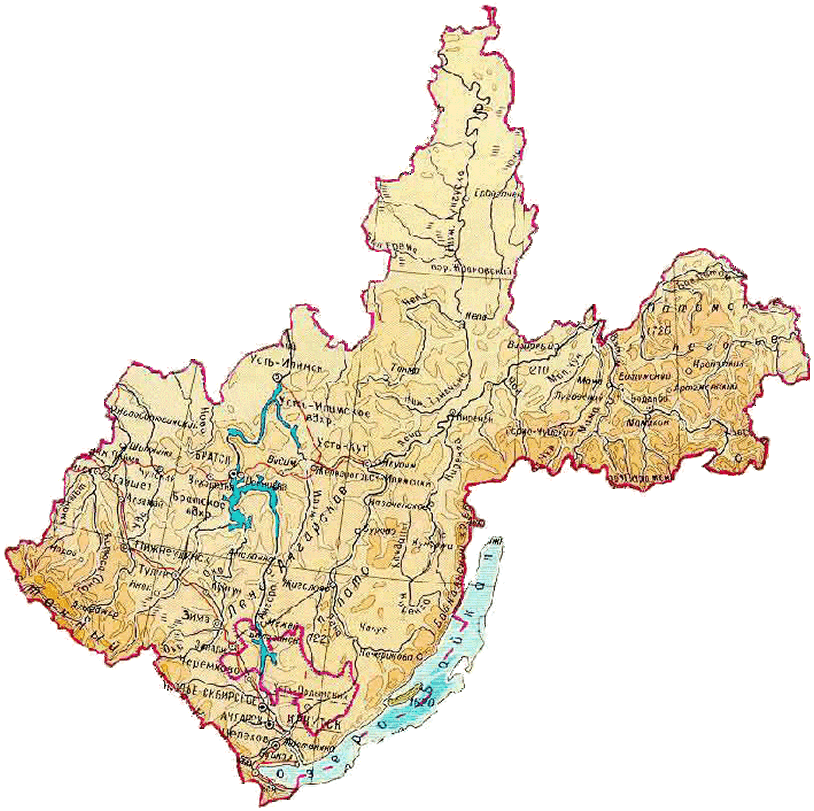 Иркутская область
Разнообразие растений Иркутской области
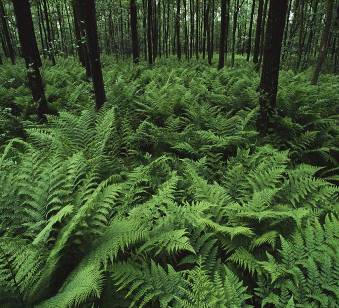 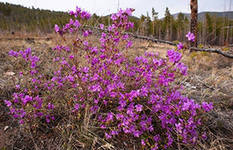 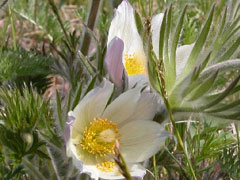 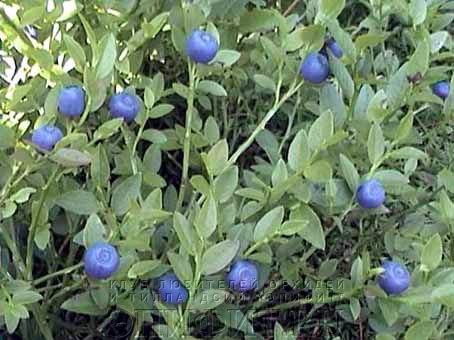 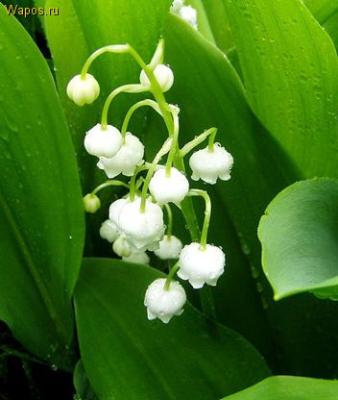 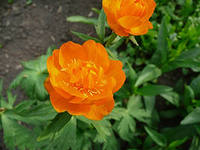 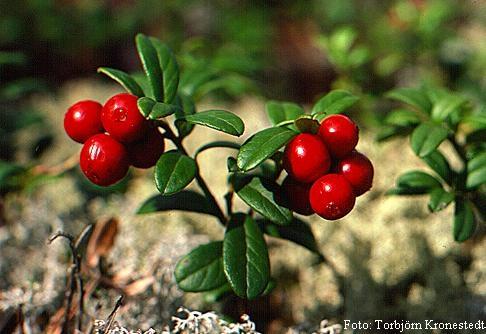 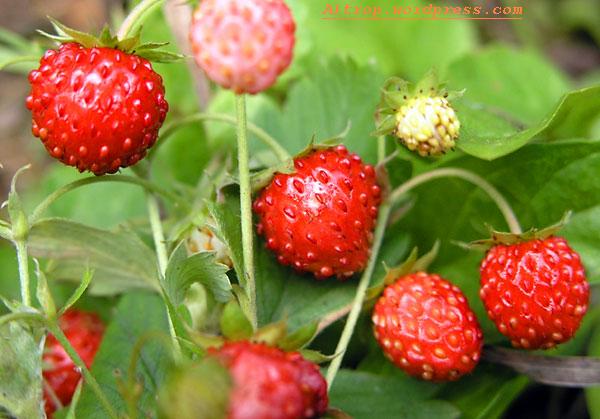 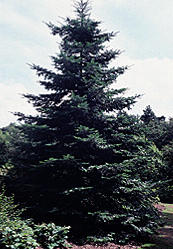 Что же это          за девица:не швея,             не мастерица,ничего сама       не шьёт,а в иголках круглый год.
ЕЛЬ
Никто не пугает,
  а вся дрожит.
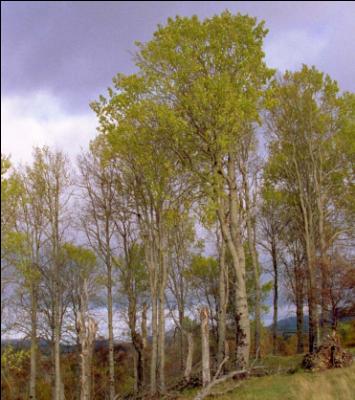 ОСИНА
Какое дерево имеет признаки 
и хвойного, и лиственного?
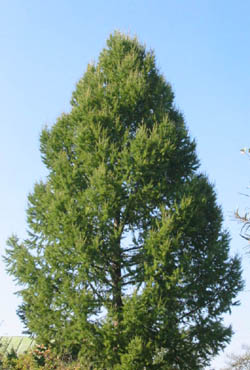 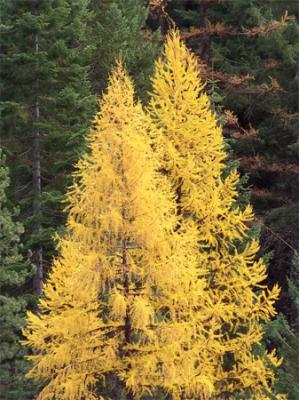 лиственница
У какого дерева плоды растут на 
макушках ветвей?
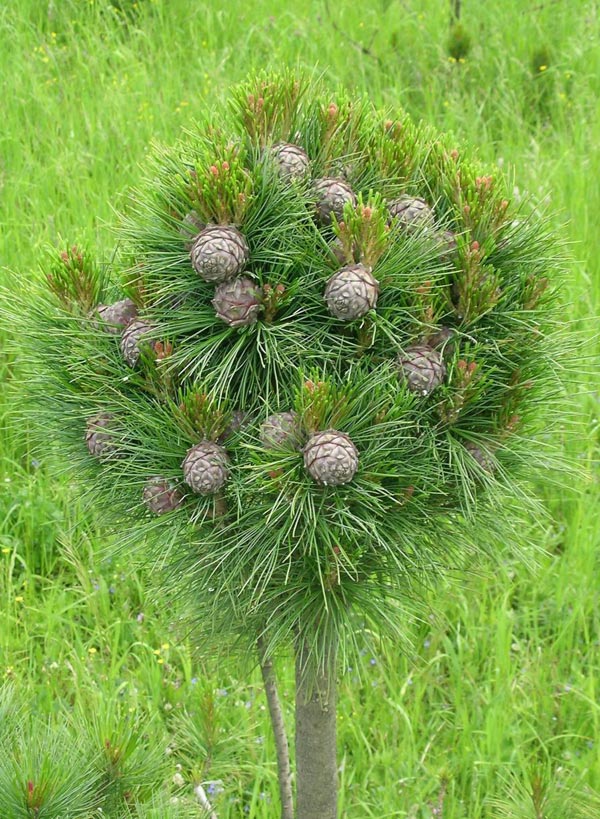 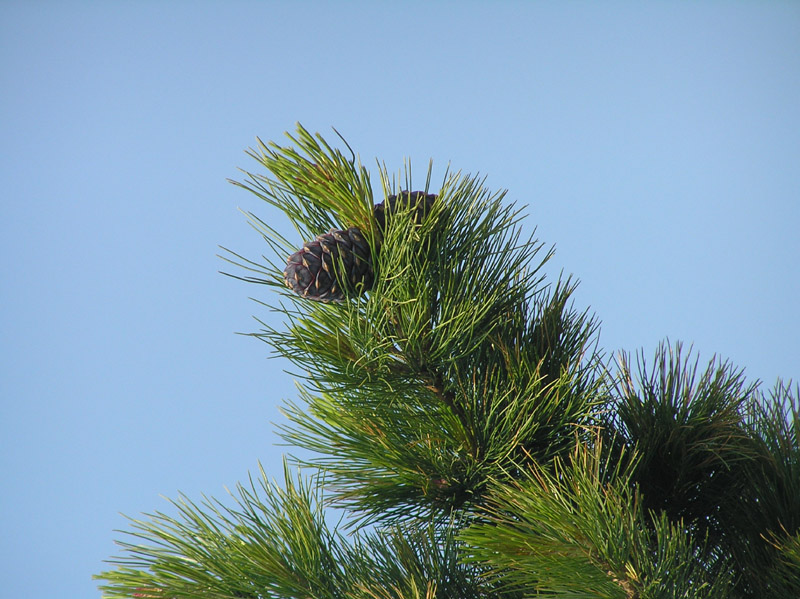 кедр
Физкультминутка
Утром дети в лес пошли 
И в лесу грибы нашли 
Наклонялись, собирали 
По дороге растеряли
Из – под снега расцветает,раньше всех весну встречает
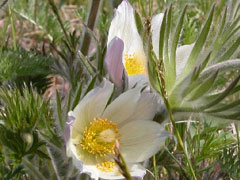 подснежник
Нам запах свежести лесной
Приносит позднею весной.
Цветок душистый, нежный
Из кисти белоснежной.
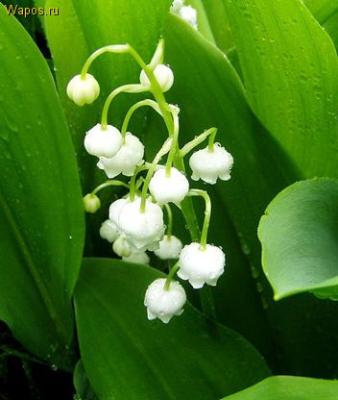 ландыш
Как называется это растение?
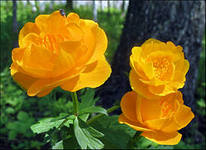 купальница
Как называется дикая роза с 
ярко-красными ягодами-плодами?
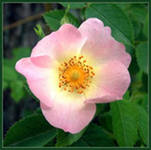 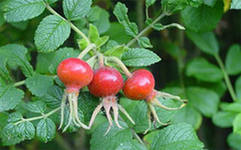 шиповник
Что за бусинка вот тутНа стебле повисла?Глянешь – слюнки потекут,А раскусишь – кисло
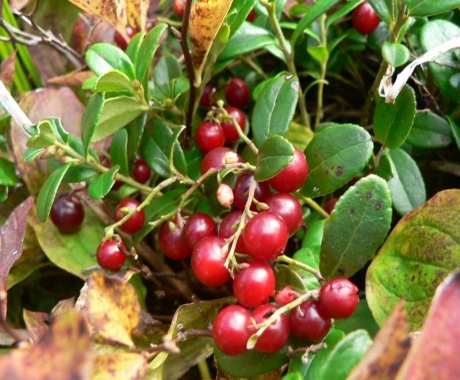 Брусника
Как называется ягода, созревающая В конце июня начале июля, с дивным чарующим ароматом?
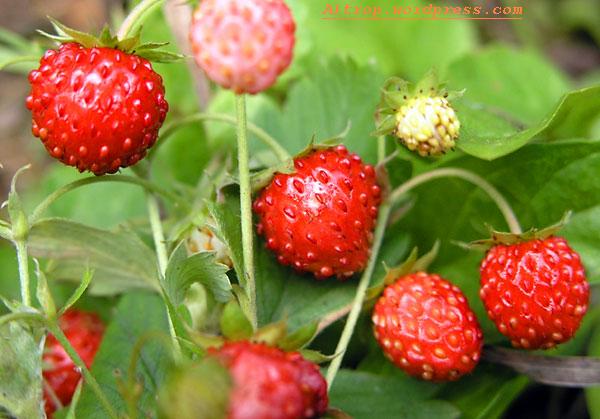 Земляника
Какая ягода снега не боится?
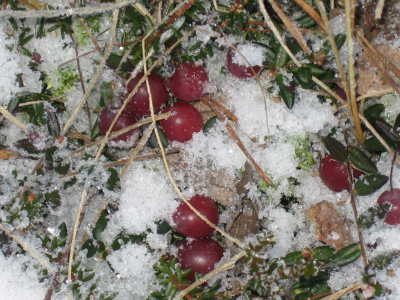 клюква
мелкий дикорастущий кустарник 
с черными съедобными ягодами
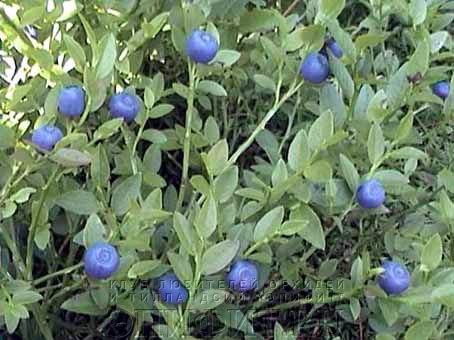 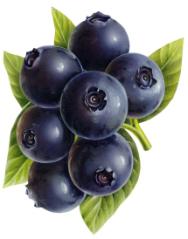 черника
Какую лесную ягоду любит медведь?
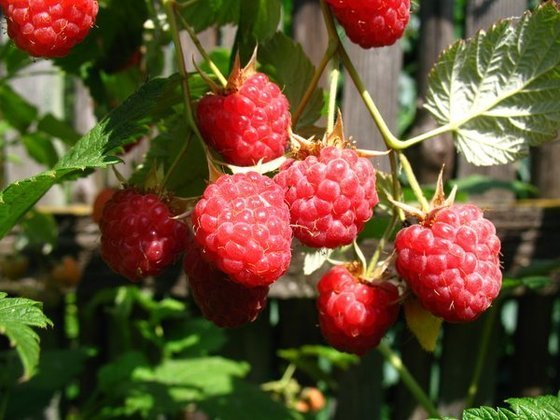 малина
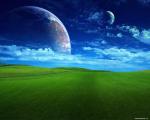 Земля – наш общий дом, и мы должны его беречь и охранять!
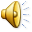 Рефлексия
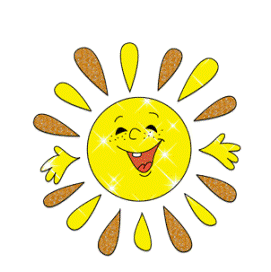 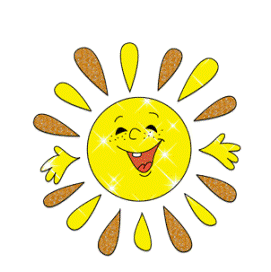 Я узнал …
Я удивился …
Я запомнил …
Источники ресурсов:
Багульник-http://photos.lifeisphoto.ru/93/0/933326.jpg
Ландыш-http://im3-tub-ru.yandex.net/i?id=573049560-44-72&n=21
Красная книга-http://im5-tub-ru.yandex.net/i?id=51023210-48-72&n=21
Карта Иркутской области-http://im0-tub-ru.yandex.net/i?id=265095337-41-72&n=21
Лес http://www.7travel.ru/images/pictures/IMG_0274.jpg
Тайга- http://img0.liveinternet.ru/images/attach/b/3/18/373/18373744_prrrr.JPG 
Кусты черники http://usiter.com/uploads/20120329/1xyagodi+chernika+lesnie+yagodi+49735188188.jpg
Черника http://usiter.com/uploads/20120329/1xyagodi+chernika+lesnie+yagodi+23030315696.jpg
Малина http://im0-tub-ru.yandex.net/i?id=213945081-28-72&n=21
Подснежник http://im0-tub-ru.yandex.net/i?id=955341517-05-72&n=21
Купальница http://club.foto.ru/gallery/images/photo/2012/05/27/1984179.jpg
Плоды шиповника http://images.vfl.ru/ii/1333696529/627e026a/449198.jpg
Цветы шиповника http://im5-tub-ru.yandex.net/i?id=126631706-50-72&n=21
Брусника http://im5-tub-ru.yandex.net/i?id=5593598-59-72&n=17
Земляника http://im7-tub-ru.yandex.net/i?id=3205466-19-72&n=21
Клюква http://im7-tub-ru.yandex.net/i?id=483756578-13-72&n=21
Ель http://im5-tub-ru.yandex.net/i?id=29670415-03-72&n=21
Осина http://im2-tub-ru.yandex.net/i?id=228751658-15-72&n=21
Лиственница http://www.bolshoyvopros.ru/files/users/images/5f/95/5f95fc34013daf7fd1665848e6d7068d.jpg
Кедр http://im5-tub-ru.yandex.net/i?id=211033492-49-72&n=21
Солнышко http://im2-tub-ru.yandex.net/i?id=70169759-60-72&n=21